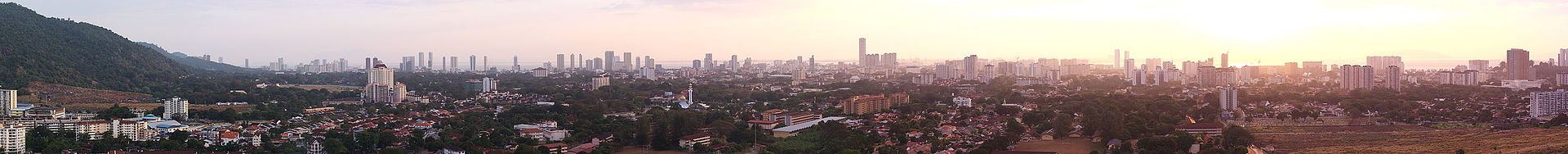 George Town, Malaysia!
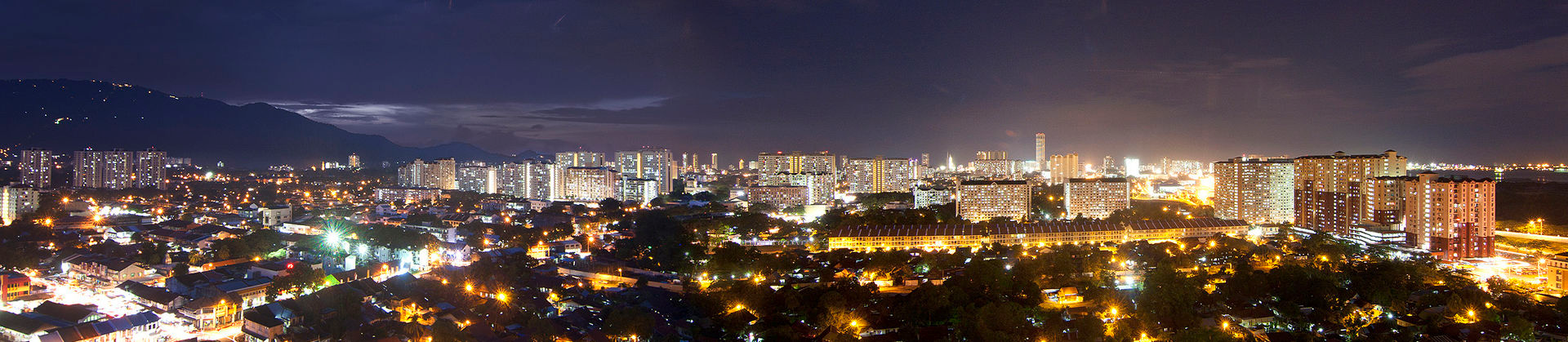 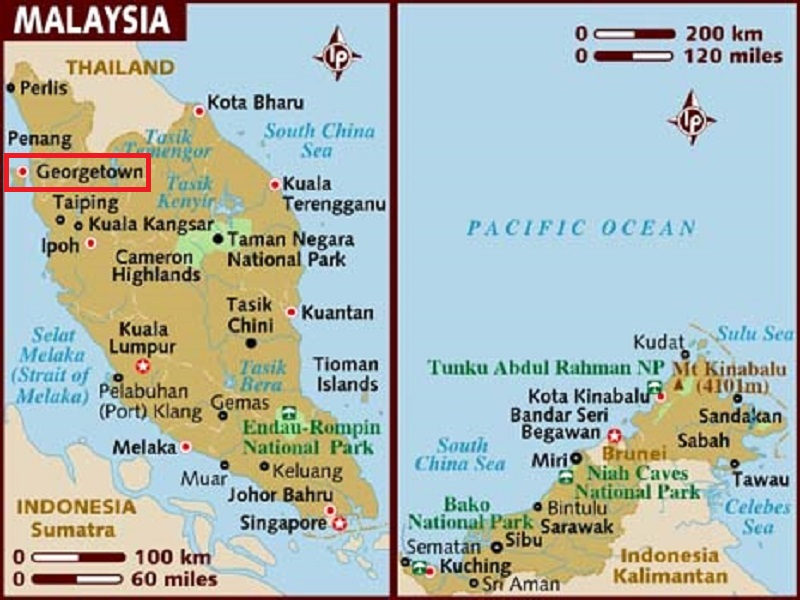 George Town, the capital city of the Malaysian state of Penang,is located at the northeastern tip of Penang Island.
It is the second largest city in Malaysia.
Established by Captain Francis Light of the British East India Company in 1786, George Town was one of the first British settlements in South-East Asia. Together with Singapore and Malacca, George Town was governed under the Straits Settlements, which later became a British crown colony in 1867. It was subjugated by the Empire of Japan during World War II, before being recaptured by the British at war's end. Shortly before Malaya attained independence from the British Empire in 1957, George Town was declared a city by Queen Elizabeth II, the first city in the country's modern history. In 2015, the entire Penang Island was also granted city status.

Due to the intermingling of the various ethnicities and religions that arrived on its shores during its heyday as a British entrepôt, George Town acquired a large assortment of colonial and Asian eclectic architectural styles. It also gained a reputation as Malaysia's gastronomic capital, due to its unique and ubiquitous street food. Moreover, the city hosts intangible cultural heritage, such as that of the Peranakan (formerly known as the Straits Chinese), a hybrid ethnicity which has left its mark on Penang's architecture and cuisine.
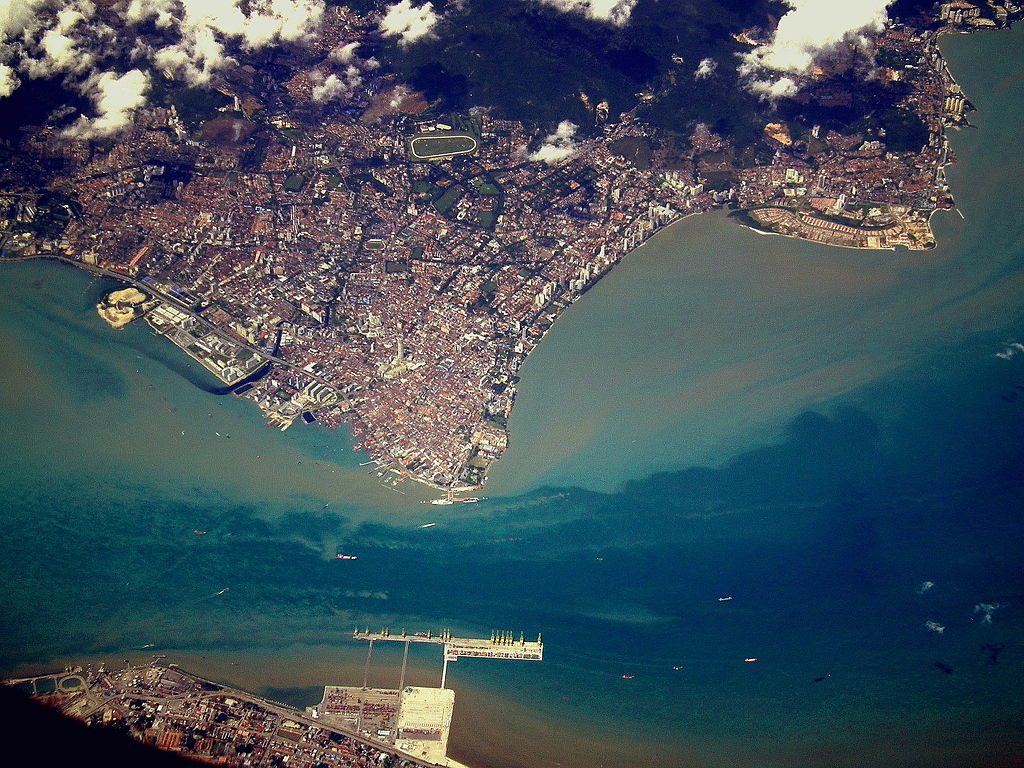 Satellite view of George Town.
Beach Street still serves as the commercial heart of George Town. The bank buildings along the street were built in the same colonial architecture as in Shanghai.
Sri Aruloli Thirumurugan Temple at Penang Hill is one of the oldest Hindu temples in Penang.
Wat Chayamangkalaram at Pulau Tikus was constructed in 1845 by the Thai community in George Town.
Penang State Mosque at Air Itam Road serves as the main mosque in Penang.
The Church of the Assumption at Farquhar Street is the oldest Catholic church in George Town.
Loh Guan Lye Specialist Centre, at Macalister Road, is one of the many private hospitals located within the city.
Universiti Sains Malaysia, at Gelugor, is the only public university in George Town.
A Rapid Penang bus navigating the narrow streets of Air Itam, west of George Town proper.
A roadside rojak stall in George Town. Roadside hawker stalls are ubiquitous throughout the city.
A bowl of asam laksa, Penang's most famous hawker dish. It was ranked 7th. in CNN's list of the world's 50 best foods.
Aerial view of Tanjung Tokong looking towards Gurney Drive, George Town.
Gurney Plaza, one of the more popular shopping malls in George Town.
The Jewish Cemetery at Jalan Zainal Abidin is believed to be the oldest in South-east Asia.
Residential properties in Gelugor, the southern-most suburb of George Town.
Cheong Fatt Tze Mansion is also known as the 'Blue Mansion' due to its distinctive blue hue.
Penangites celebrating Songkran in George Town.
Ethnic Indians celebrating Thaipusam in George Town.
New Year celebrations at Karpal Singh Drive.
Batu Ferringhi, the most famous beach destination on Penang Island.
The Penang Botanic Gardens Waterfall. It should be noted that public access to the waterfall is restricted and permission has to be obtained in advance from the Penang Water Authority.
Air Itam Dam
Fort Cornwallis was built in 1786 to protect Penang Island from sea-borne invasion. However, the fort has never been tested in combat.
Sun Yat-sen Museum, at Armenian Street, was where Dr. Sun plotted his plans against the Qing dynasty. The museum is also an example of the typical Peranakan townhouse.
Komtar Tower, Penang's tallest skyscraper, was built in the 1970s. However, it has failed in its original purpose of revitalising George Town.
The new Penang Hill Railway funicular train, which has been in use since 2011.
Passenger terminal of the Penang International Airport.
A Penang Ferry crossing the Penang Strait towards George Town.